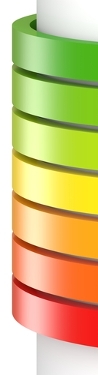 Téma bakalářské práce : .Průkaz energetické 			    náročnosti budovyAutor bakalářské práce: 	Martina HollmanováVedoucí bakalářské práce:	Ing. Pavlína CharvátováOponent bakalářské práce:	Ing. Eva Bryndováčerven 2016
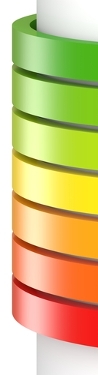 Motivace a důvody k řešení daného problému
Zajímavé téma

Aktuálnost problematiky 

Nové zkušenosti a dovednosti při práci s programy
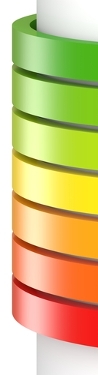 CÍL BAKALÁŘSKÉ PRÁCE
Cílem bakalářské práce je zpracovaní průkazu energetické náročnosti budovy na zadaný objekt.

V práci budou porovnány vypočty z rozdílných vypočtových programů.
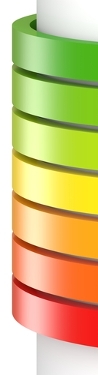 HYPOTÉZY NEBO VÝZKUMNÉ OTÁZKY
Teoreticko-metodická část
energetická náročnost budov
průkaz energetické náročnosti budovy
součásti energetického průkazu (písemná, grafická)

Aplikační část
údaje o stavbě
výkresová dokumentace stavby
údaje zadávané do výpočetních programů
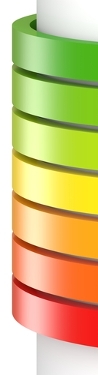 POUŽITÉ METODY
Metoda sběru dat
odborná literatura, projektová dokumentace, výpočetní programy

Metodický postup zpracování a 	vyhodnocení PENB

Výpočetní programy použité pro PENB 
- 	program ENERGIE, ENERGETIKA a PROTECH
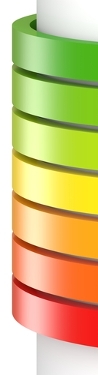 DOSAŽENÉ VÝSLEDKY, PŘÍNOS PRÁCE
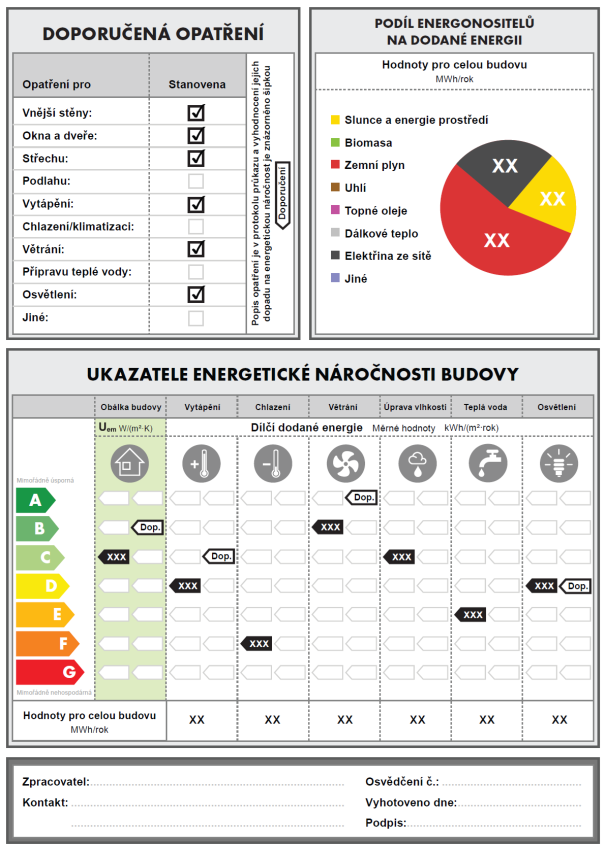 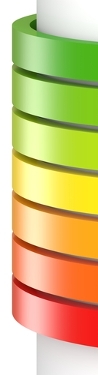 STRUČNÉ ZÁVĚREČNÉ SHRNUTÍ
Pro výpočetní postupy použity vyhlášky a normy – 	úspěšné hodnocení budov.

Rozdíly  - různá metodika při výpočtu obálky budovy, tepelného zdroje budovy, osvětlení

Výsledné hodnoty se úplně neshodují, avšak nemá 	vliv na zařazení budovy do skupiny energetické 	náročnosti.
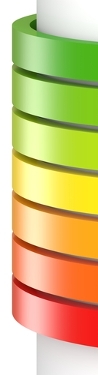 DOPLŇUJÍCÍ OTÁZKY VEDOUCÍHO BP
Plocha obálky budovy by měla být ve všech programech stejná, proč se trochu liší u použití programu Energetika?
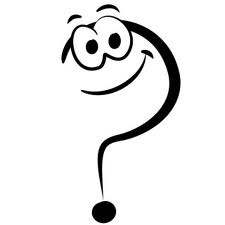 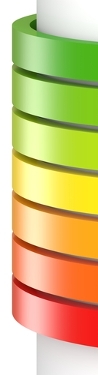 DOPLŇUJÍCÍ OTÁZKY OPONENTA BP
Co znamená zkratka COP a jak se stanoví?

COP  = Coefficient Of Performance
		 = topný faktor tepelných čerpadel

účinnost jednotky tepelného čerpadla - kolik kW tepelné 	energie je vyrobeno oproti 1kW dodané (spotřebované) 	energie
	- např. COP3 = 1kW dodané/ 3kW 	vyrobené energie 

 	- důležité znát - teplotu venkovního 	vzduchu, teplotu topné vody, příkon 	ventilátoru, spotřebu energie pro 	rozmrazování atd.
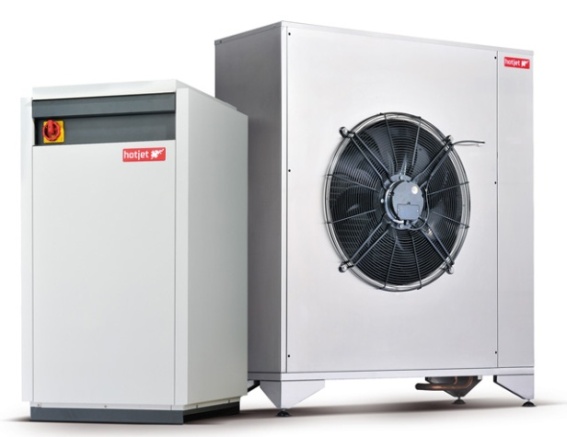 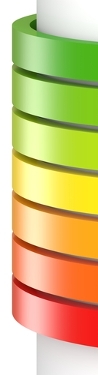 DOPLŇUJÍCÍ OTÁZKY OPONENTA BP
Jak lze vysvětlit měsíční a denní způsoby výpočtu energetické náročnosti a kdy se který používá?

MĚSÍČNÍ VÝPOČET (použití dat uvedených v TNI 73 0331)

2) 	DENNÍ VÝPOČET
DĚKUJI ZA 				  POZORNOST..
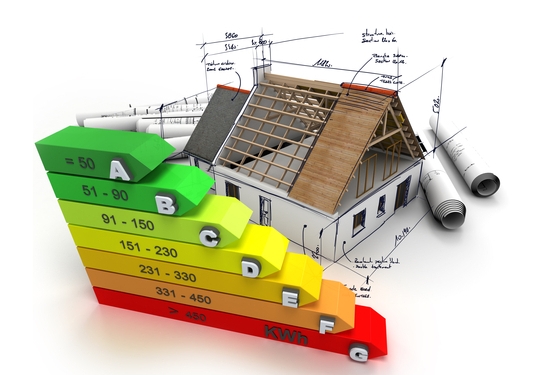